Цель и задачи
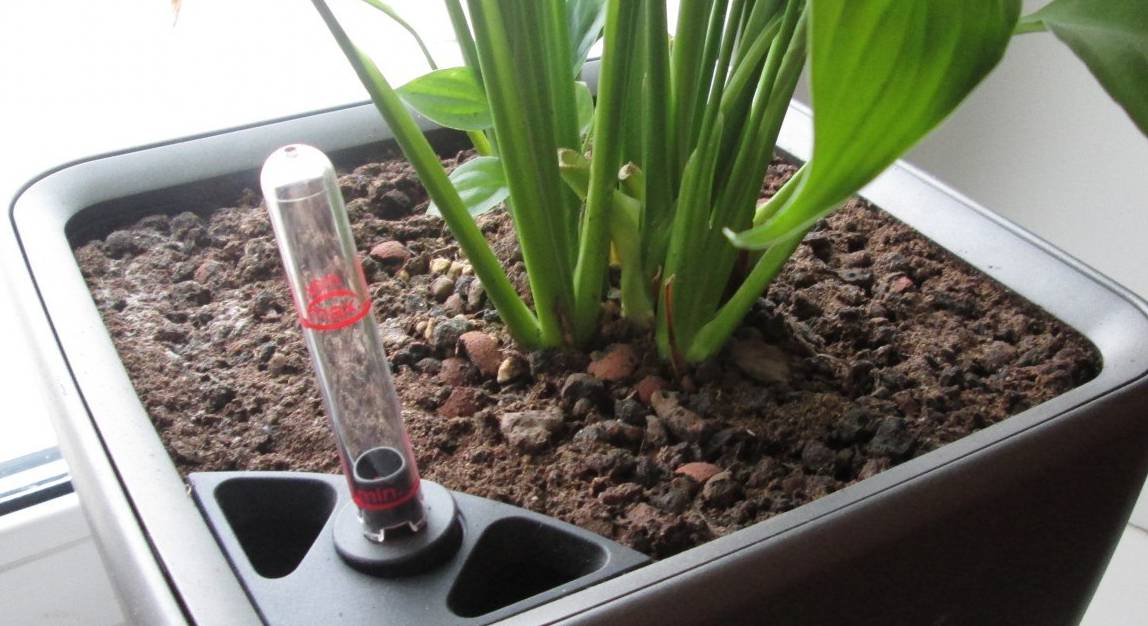 Цель: Разработать робототехническую систему, которая позволяет облегчить уход за растениями
Задачи:
Изучить интернет источники и литературу по теме
Проанализировать аналоги
Разработать и создать систему, которая будет выполнять: автополив, предоставлять ультрафиолетовое освещение, подачу удобрений, измерение влажности в почве
Запрограммировать, протестировать и отладить
Сделать экономические расчеты и рекламу
Аналоги и функционал
Плюсы “Смарт-горшка SCAM”
Небольшая габаритность горшка
Средний ценовой диапазон
Неповторимый дизайн
ФУНКЦИОНАЛ
Полив растений
Поддержание комфортной температуры
Подсветка в темное время суток
Подача удобрений
Функционал
Линейные функции
Если почва сухая (датчик влажности почвы), то загорается лампочка
Если в баке с водой закончилась вода (датчик уровня воды), то включается сигнализация(зуммер)
Если в помещении недостаточно  света (датчик света), то включается лампочка
Если в помещении холодно (герметичный датчик температуры), то включается элемент Пельтье
Если на растение попадает достаточно естественного света (датчик освещенности), то выключается лампочка
Многофакторные функции 
      Если почва сухая (датчик влажности почвы) и поблизости никого нет
(ультразвуковой датчик), то включается погружная помпа с трубкой
2.      Если в помещении нет естественного света (датчик освещенности) и в помещении
холодно (герметичный датчик температуры), то включается свет и элемент Пельтье
3.     Если помещение перегрето (герметичный датчик температуры) и вода не течет из
бака по аварийной причине (датчик влажности почвы), то выключается элемент
Пельтье и включается кулер (вентилятор охлажения)
Датчики
Микросервопривод Feeteech FS90
Ультразвуковой дальномер HC-SR04
Датчик освещённости и приближения
Резистый датчик влажности почвы
Герметичный датчик температуры DS18B20
Датчик уровня воды
Исполнительные элементы
Погружная помпа с трубкой 
Элемент Пельтье
Вентилятор охлаждения
Экономические расчеты